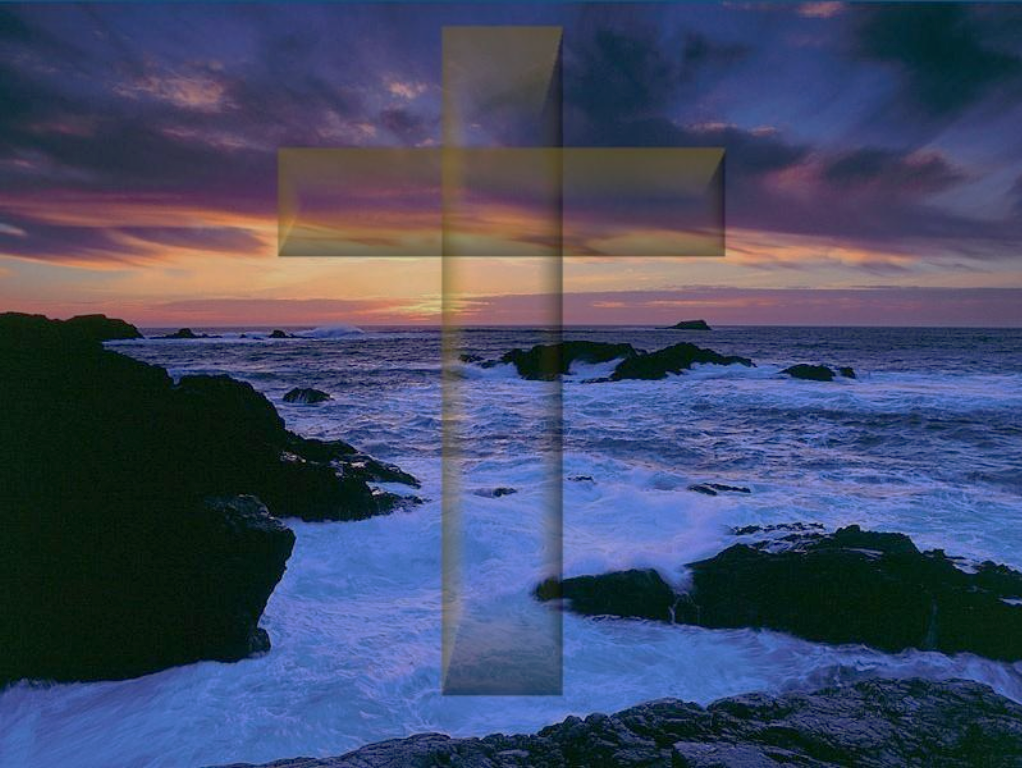 Слава Отцу и Сыну и Святому ДухуИ ныне, и присно, и вовеки веков,Во веки веков. Аминь
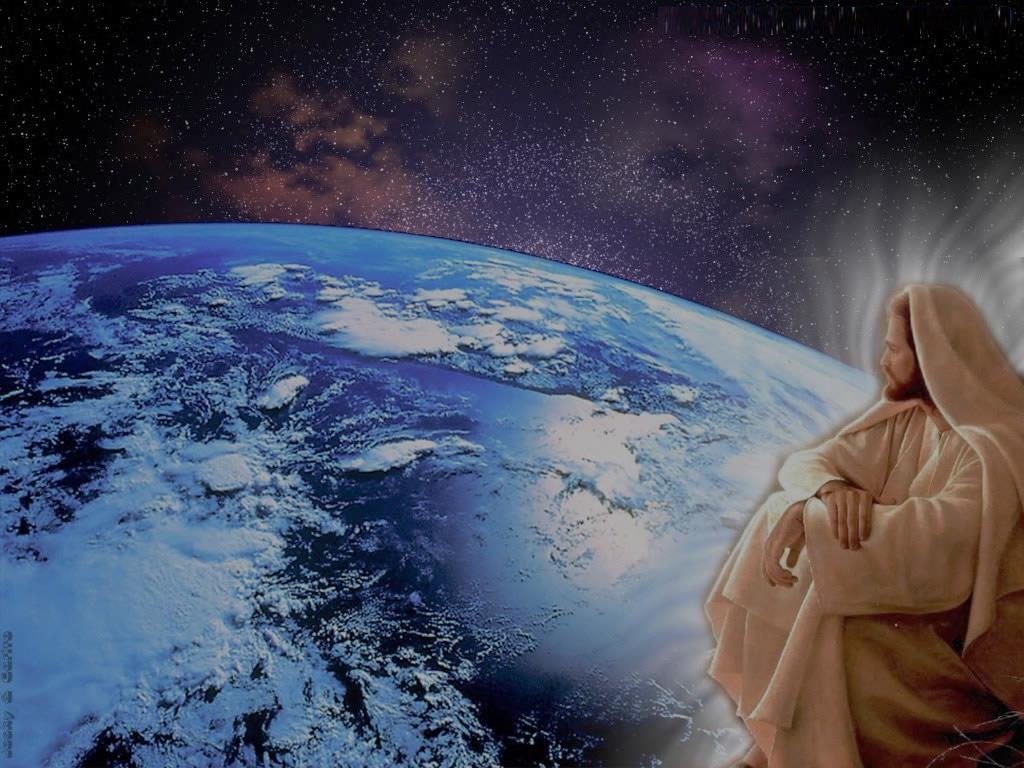 Единородный Сын, Создатель мира,Бессмертен Ты.Из любви Своей предвечной,Спасения нашего ради,
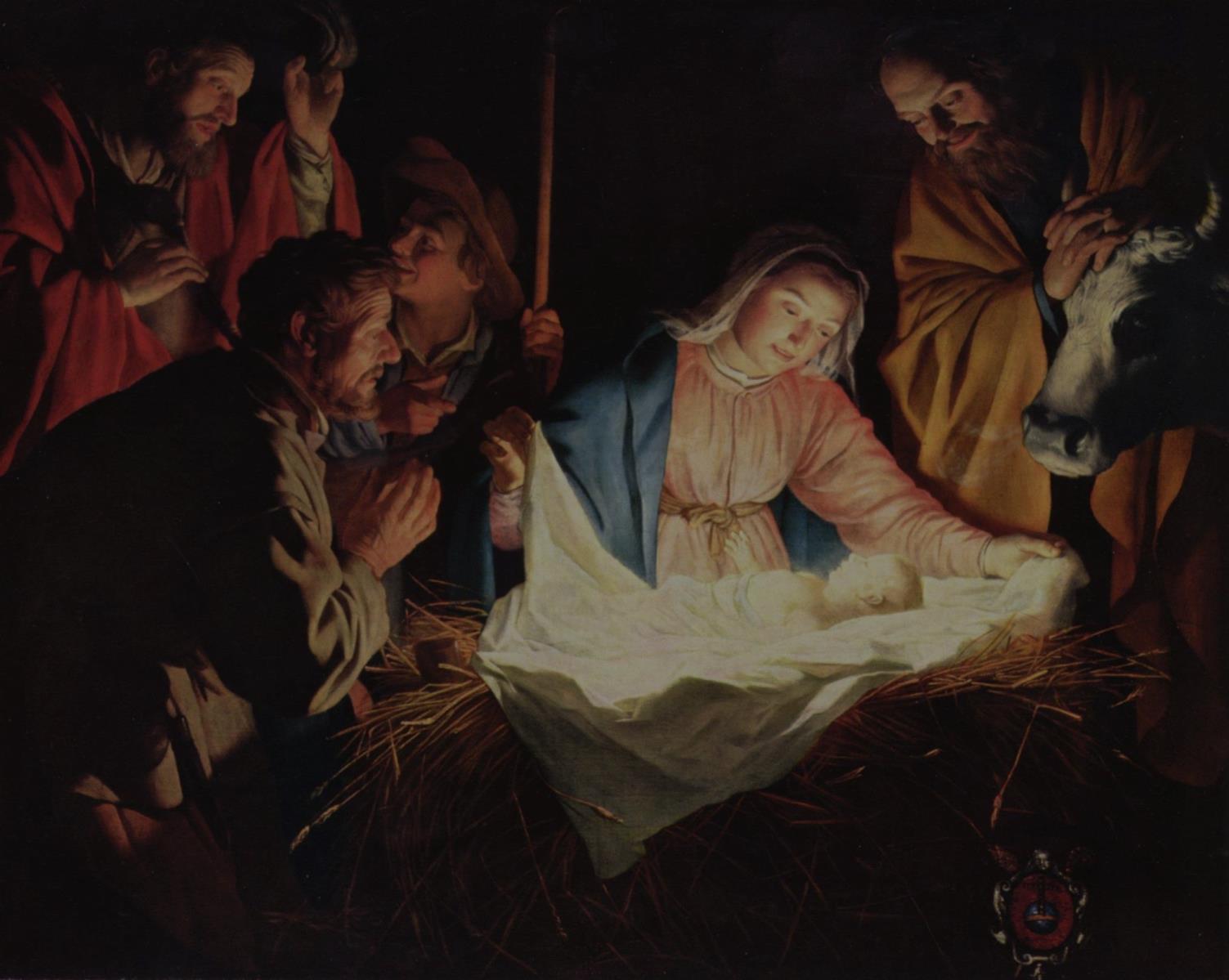 Принял образ смертного,И от Духа воплотился,От Духа СвятогоИ от Девы Марии.Был унижен и осмеян грешниками.
3
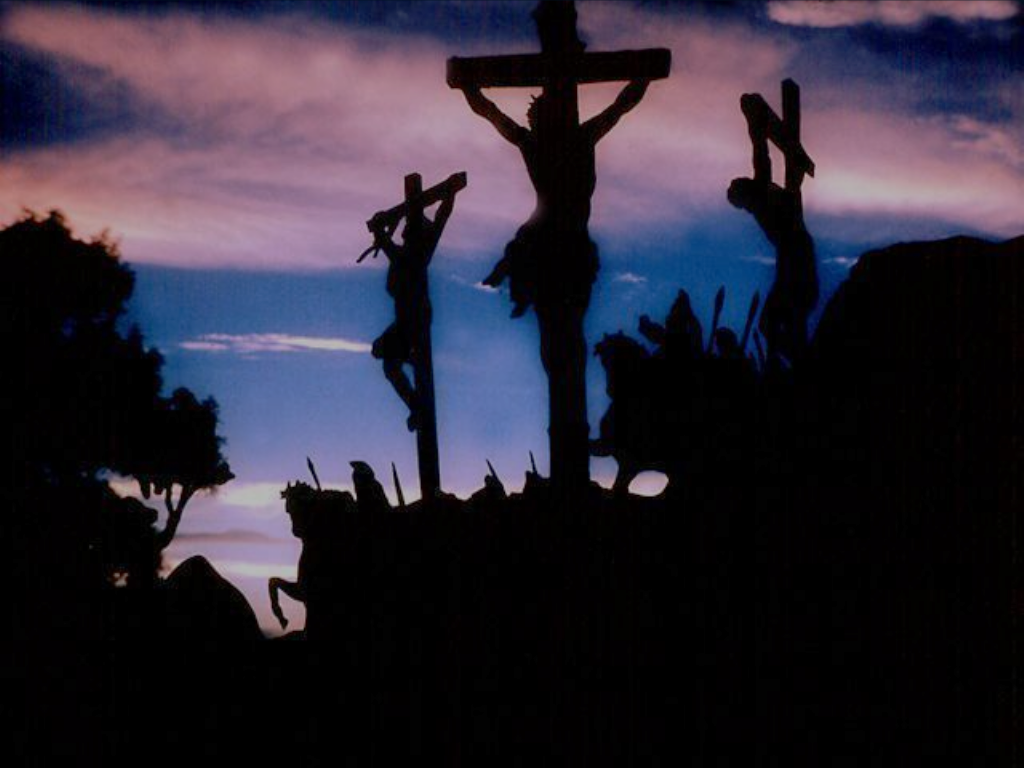 Распят на кресте,Христос, Сын Божий.Смертию смерть попрал ОнИ сел одесную Отца.
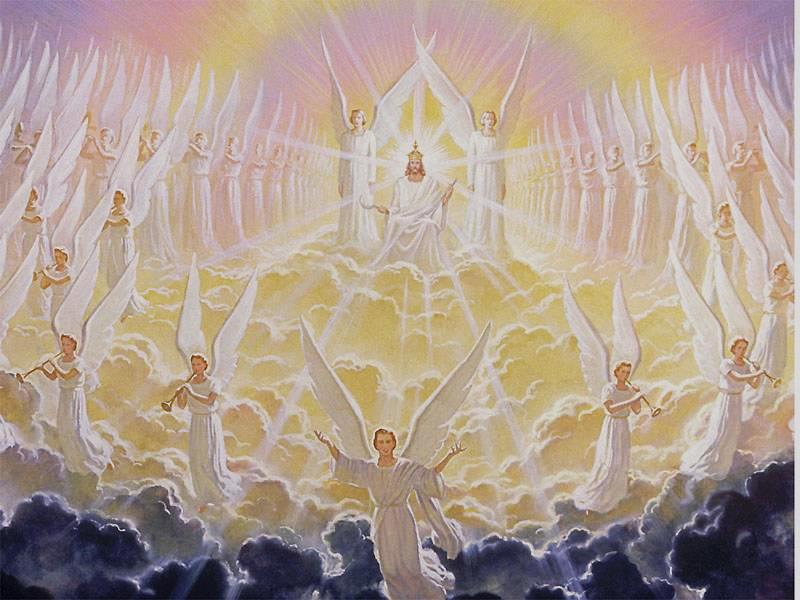 Прославляемый вовеки,Во веки веков. Аминь.Хвала Тебе, хвала ТебеВо веки веков. Аминь.